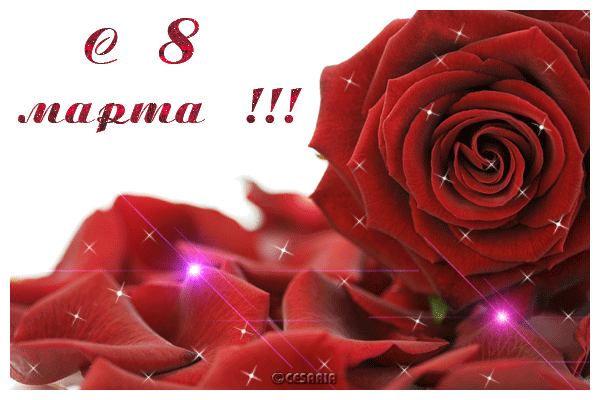 мальчики  7 В  класса
Начинаем  конкурс
А ну-ка, девочки!
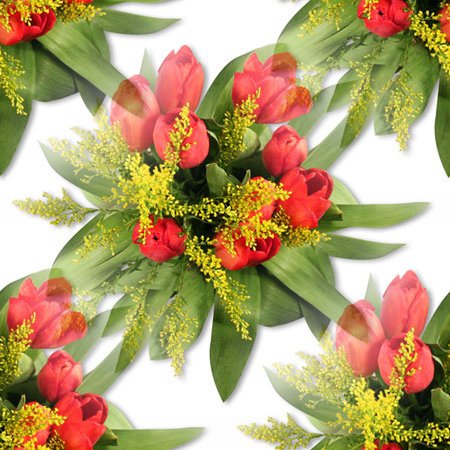 1 конкурс: 
«Угадай-ка»
- механизм определения времени?
- известный баснописец?
- самая  глубокая  (и известная)  впадина  в Мировом океане?
- короткий месяц в году?
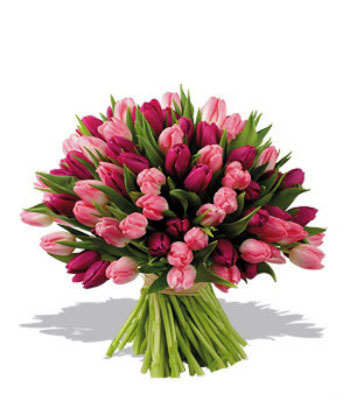 - главная фигура в игре шахматы?
2 конкурс: 
«В гостях у сказки»
- как звали  3-х  поросят?
- где спрятался  7-ой  козлёночек?
- назовите  трёх  богатырей?
- назовите  любимое  блюдо  Карлосона ?
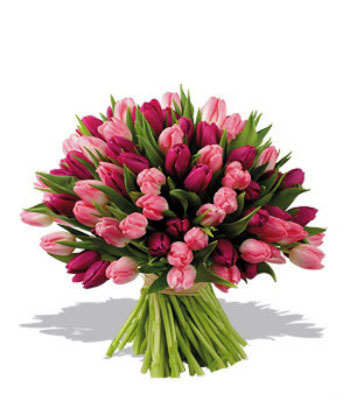 - из чего фея  сделала  карету  для  Золушки?
Музыкальная пауза.
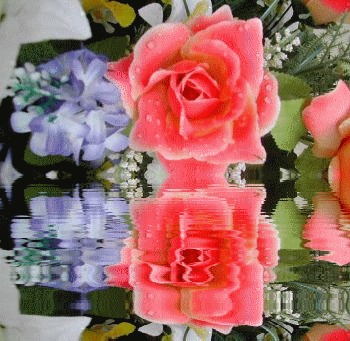 3  конкурс: «Хозяюшки»
- назовите  продукты  необходимые  для  салата  «под  шубой»?
-  она  сохраняла  свою  красоту  принимая  ванны  с  молоком?
-  назовите  продукты  на  букву  «С»?
-  расскажите  как  приготовить  ваше  любимое  блюдо?
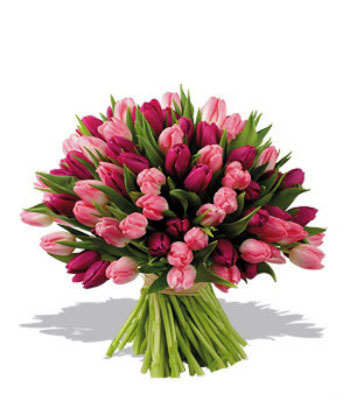 -  с  чем  встречает  хорошая  хозяйка  гостей?
Музыкальная пауза.
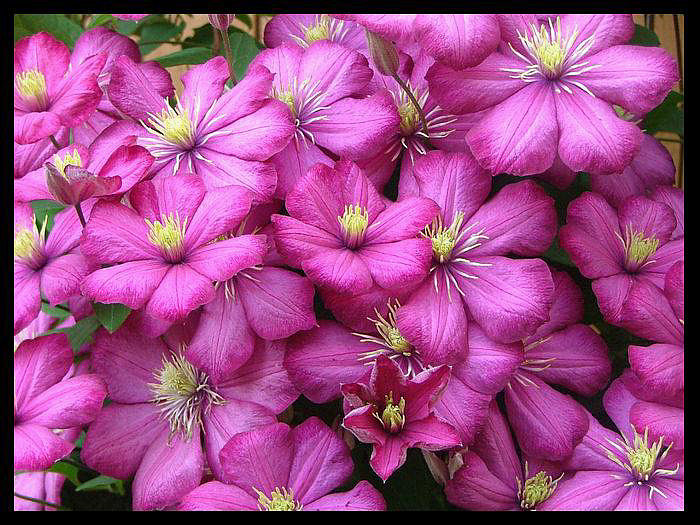 Самых клевых, самых классных
Поздравляем мы всем классом.
И желаем  от  души:
Чтобы были вы прекрасны,
Просто  чудо  хороши!
Чтобы чаще улыбались,
На уроках отличались.
И ещё мы вам желаем,
Чтобы все мечты сбывались!
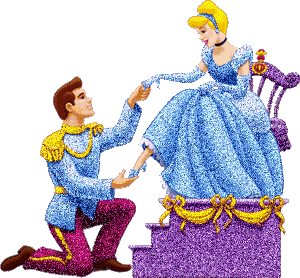 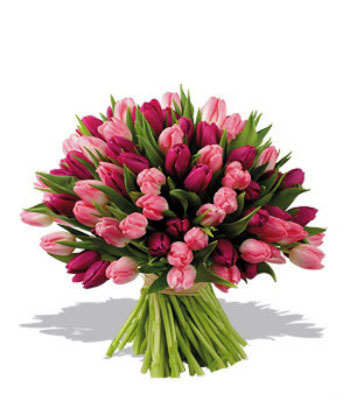 Все  цветы  для  вас!
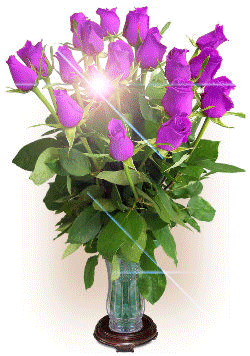 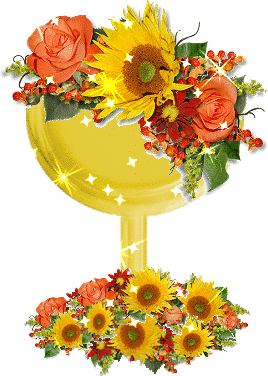 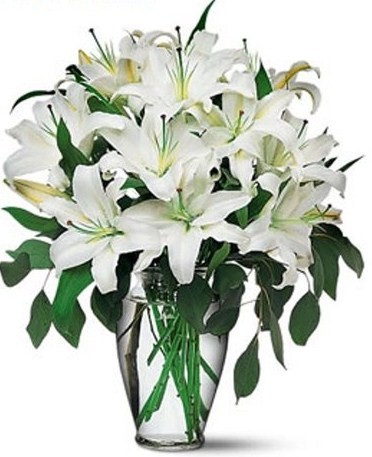